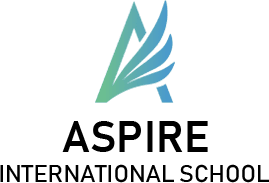 قسم المواد العربية
الصف الثانى الإعدادى
الدرس الثانى
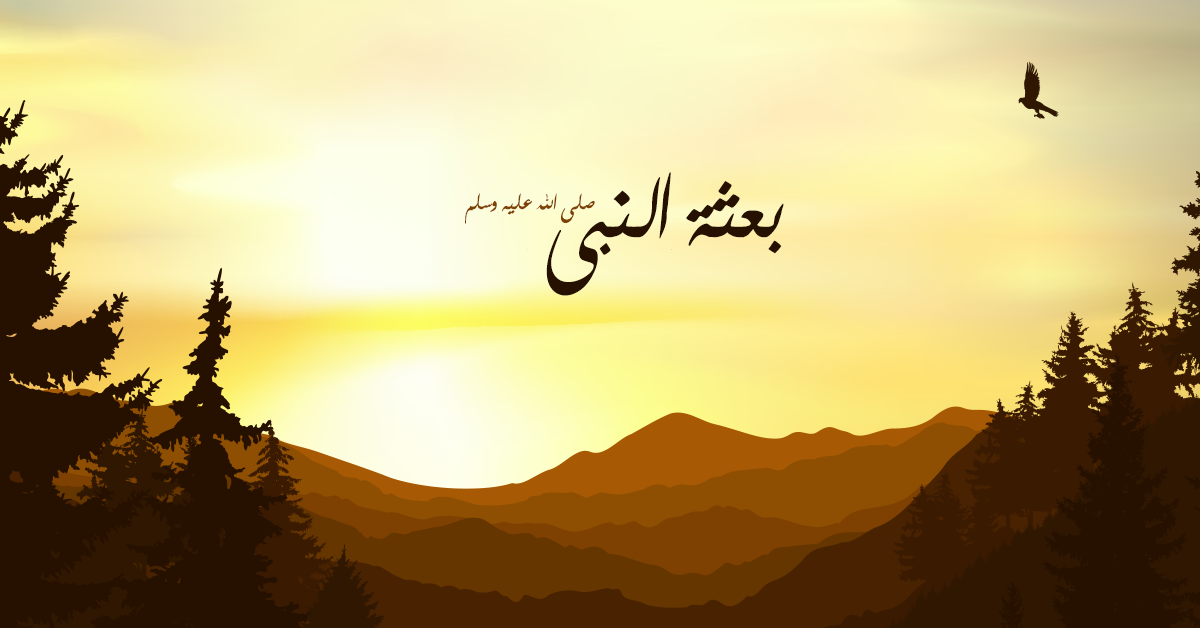 أهداف الدرس
يتعرف مراحل نشر الدعوة الإسلامية .
يفسر أسباب اضطهاد قريش لدعوة الرسول ﷺ .
يحدد الأثار المترتبة على نزول الوحى .
يقدر أهمية العلم فى الإسلام .
مراحل حياة الرسول ﷺ :
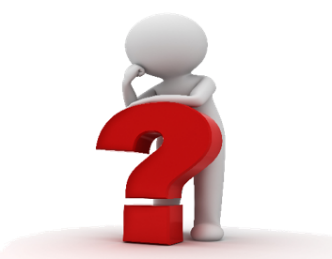 أولا : نزول الوحى :
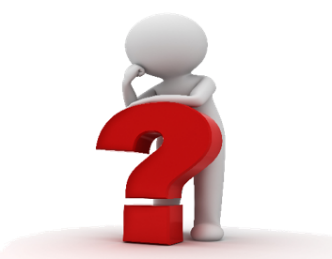 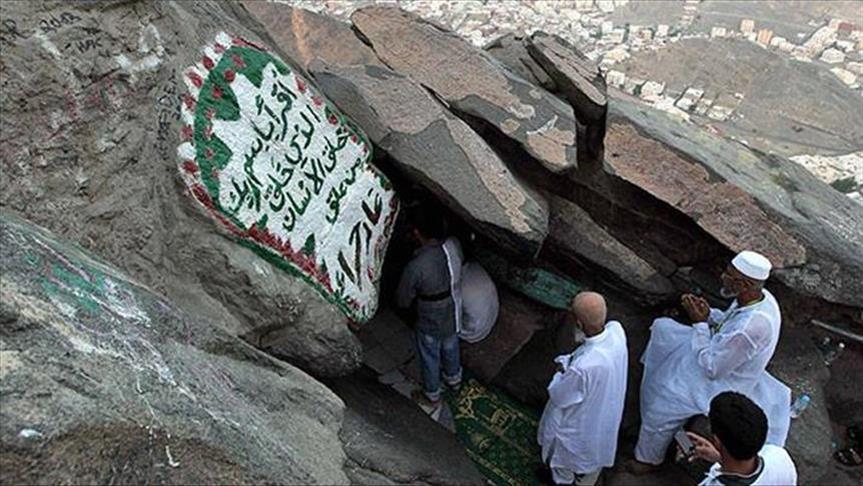 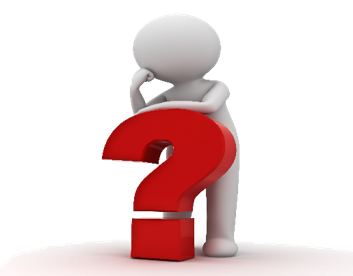 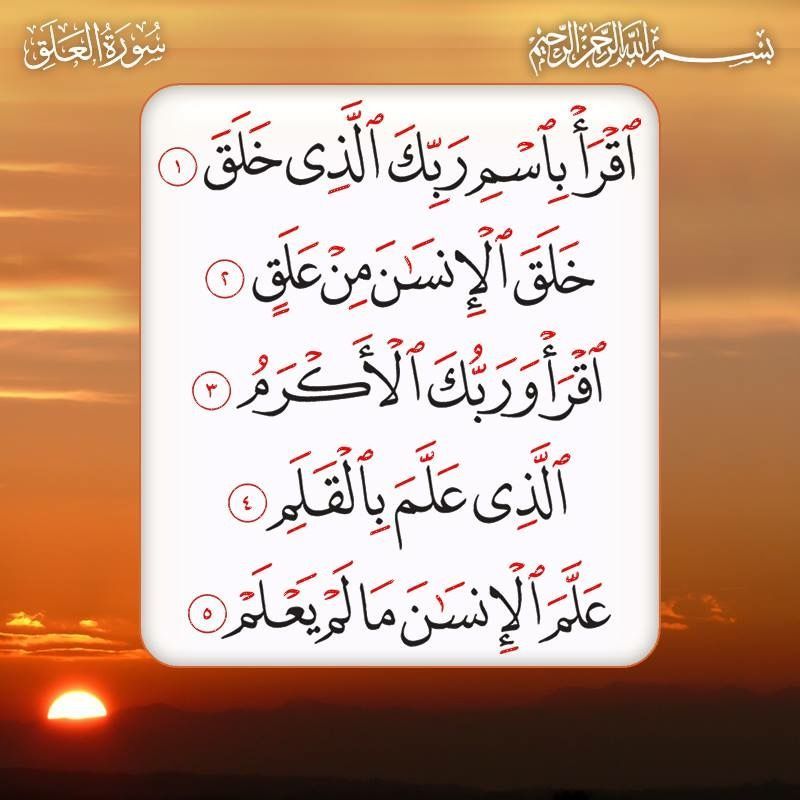 مرحلة دعوة الرسول ﷺ :
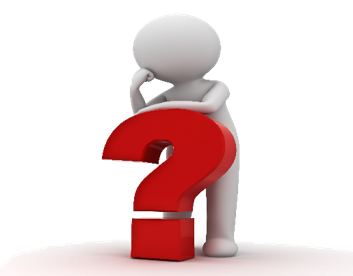 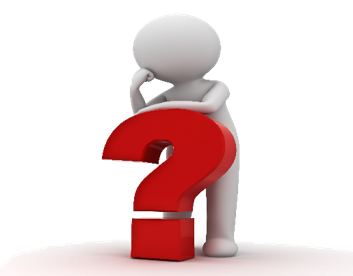 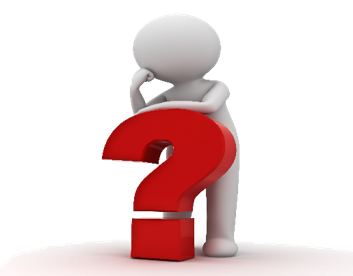 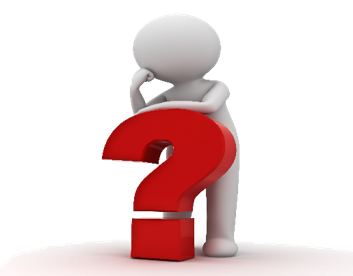 المرحلة الأولى : سرية الدعوة :
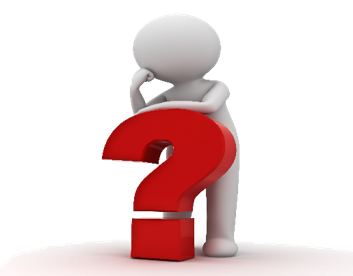 أول من أسلم من :
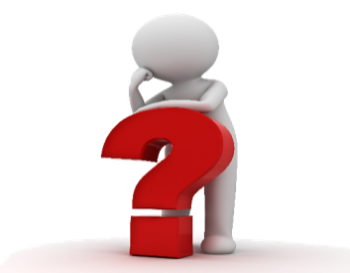 أول مدرسة فى الإسلام :
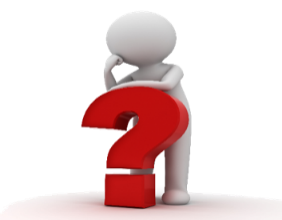 المرحلة الثانية : الجهر بدون مواجهة ( الدعوة الجهرية ) :
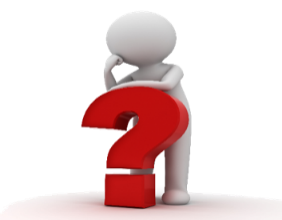 أ: موقف قريش من الدعوة :
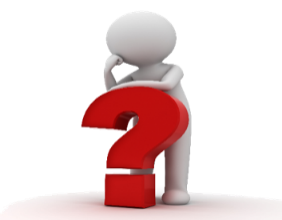 لاحظ أن :
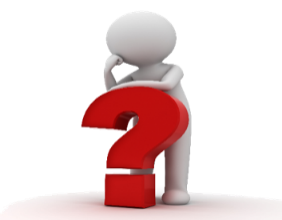 ب : الهجرة إلى الحبشة (( الهجرة الأولى )) :
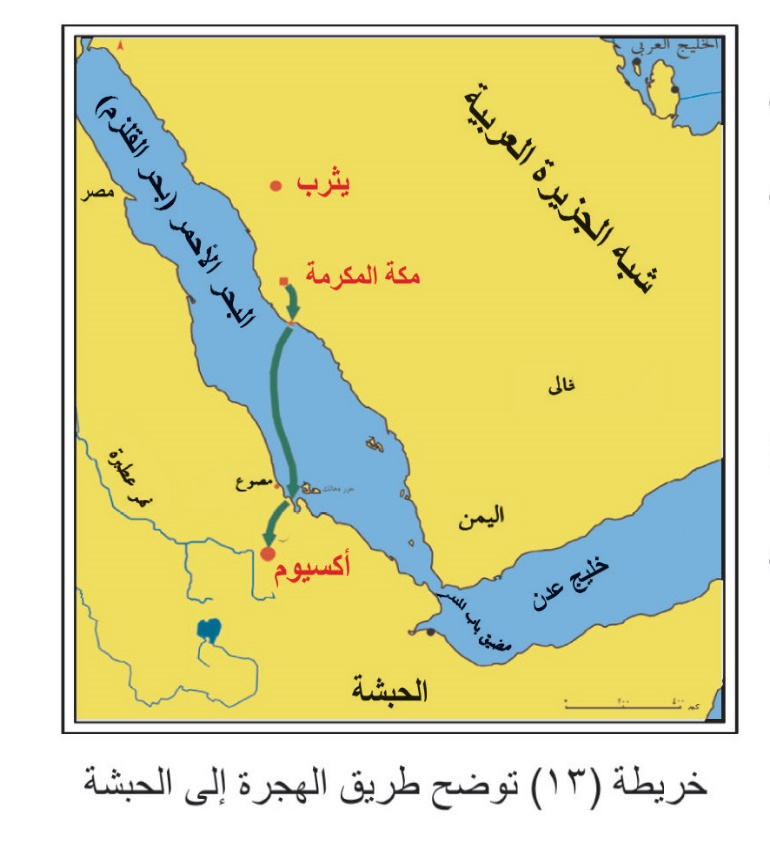 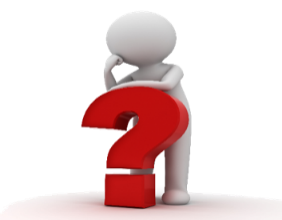 ج: رحلة الطائف ( البحث عن مكان جديد للدعوة ) :
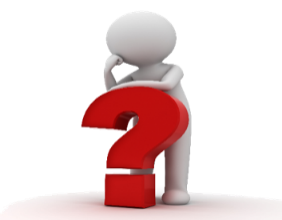 لاحظ أن :
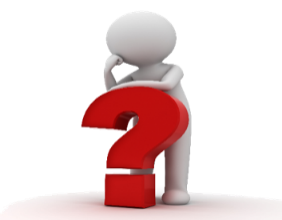 موقف أهل الطائف من الدعوة :
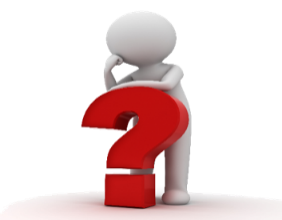 د: رحلة الإسراء والمعراج :
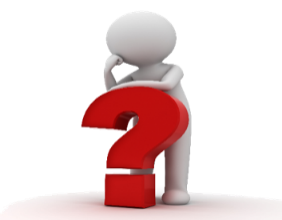 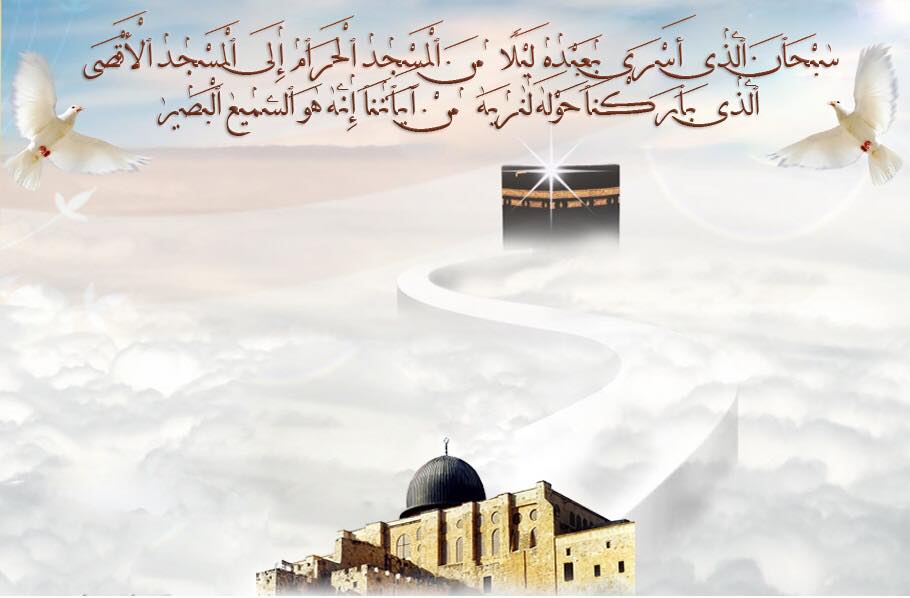 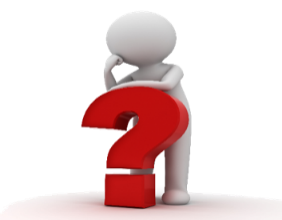 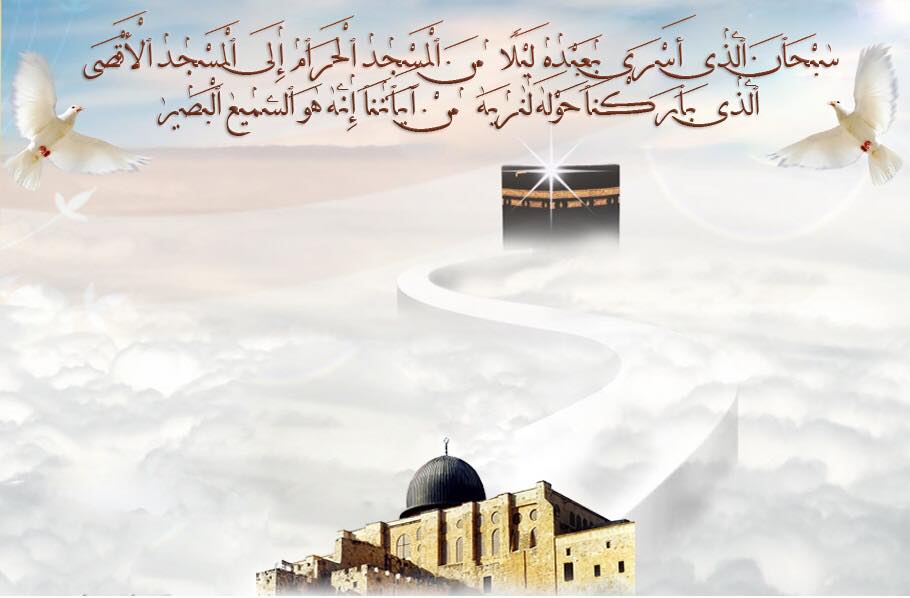